Chapter 1: Subprograms
Introduction
Subprograms (modules) :
2.1. Procedures
2.2. Functions
Variables and local variables
Parameters passing
Advantages of using subprograms
1
1. Introduction
Let’s consider the following algorithms. 
Algorithm example
A, B, C, Fa, Fb, Fc, I, S: integer;
Begin
	     Read (A, B, C); 
	      Fa 1;
  For iA to 1  (step = -1) do
	     Fa  Fa * i;
  End for
 Fb 1;
       For iB to 1  (step = -1) do
              Fb  Fb * i;
       End for
- What does this algorithm calculate?
- What are your remarks?
Fc 1;
     For iC to 1  (step = -1) do
          Fc  Fc * i;
     End for
     
	S Fa + Fb+Fc;
	Write (S)
   End
2
1. Introduction
What about this algorithms? 
Algorithm example
A, B, C, Fa, Fb, Fc, I, S: integer;
Begin
	     Read (A, B, C); 
	      Fa Factorial (A);
       Fb Factorial (B);
       Fc Factorial (C);
		
       S Fa + Fb+Fc;
      Write (S)
End
Factorial
Can calculate the factorial of any integer
3
1. Introduction
Let’s consider the following algorithms. 
Algorithm example
T1[10], T2[10], TS [10]: array of integers;
N, i: integer 
Begin
	     Read (N); 
	     For i1 to N do
	     Read (T1[i]);
 End for
       For i1 to N do
	     Read (T2[i]);
 End for
For i1 to N do
TS[i]  T1[i] + T2[i];
End for
For i1 to N do
Write (TS[i]);
End for

End
4
1. Introduction
Let’s consider the following algorithms. 
Algorithm example
T1[10], T2[10], TS [10]: array of integers;
N, i: integer 
Begin
	     Read (N); 
	     Read Array T1
Read Array T2
Calculate TS elements 
Display TS

End
5
1. Introduction
Solving a computer problem is broken down into 4 Phases : Analysis, Writing the algorithm , Programming , Compilation and execution.
Sometimes the problem to be solved is too complicated.
It becomes difficult to have a global vision to solve this problem.
The algorithm (program) becomes large (in a single block), and generally very difficult to understand, find errors, develop and read.
In this case, it is advisable to break down the problem into sub-problems, then find a solution to each.
6
2. Subprograms
A subprogram ( Module ) is a program (algorithm) which describes the solution to a subproblem.
Schematically, a module (subprogram) is represented by a black box which has inputs, outputs and a very specific role as follows :
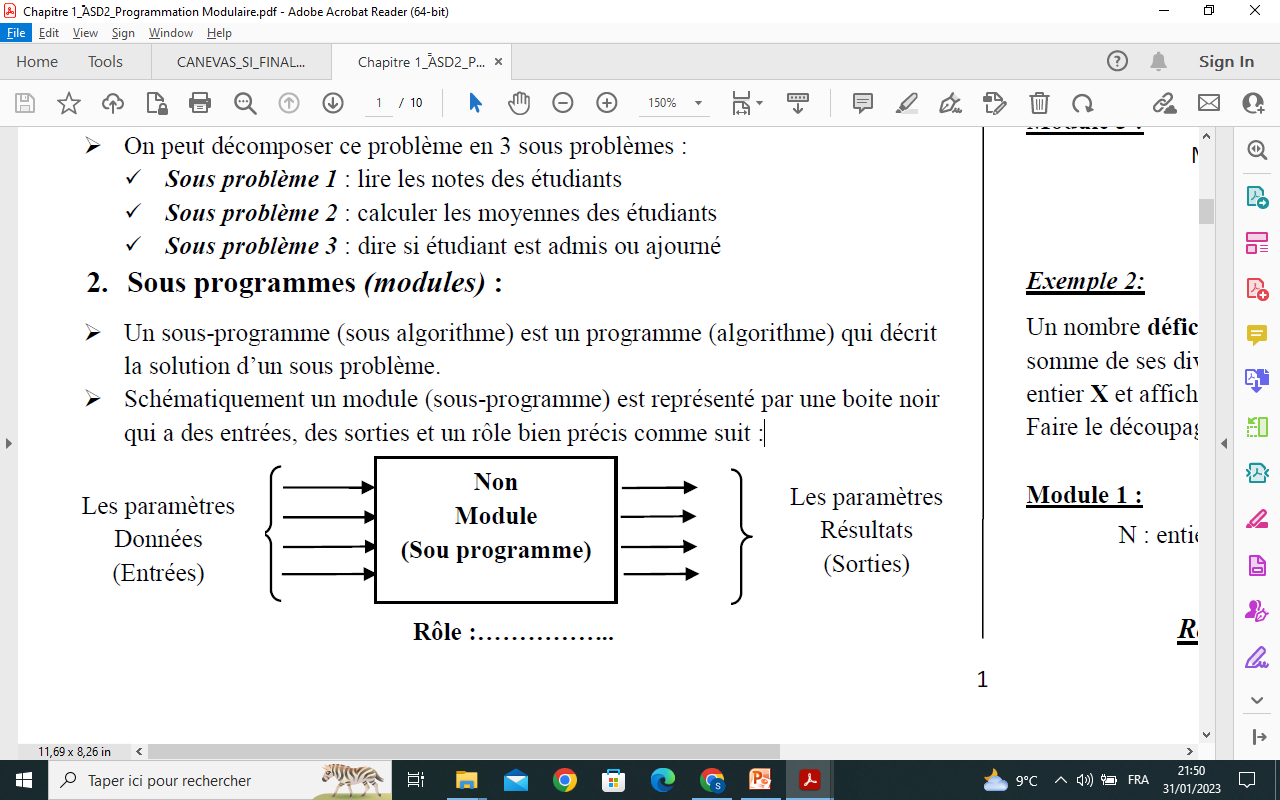 Name
Module
(subprogramme )
Results 
Parameters
(Outputs)
Data 
Parameters
(Inputs)
Role
7
2. Subprograms
Example: (problem and sub-problems)
Problem: we want to create a program allowing us to read the exam notes, tutorials and practical work of students in algorithmic and data structure module, calculate their averages and say for each student whether they are admitted or postponed in this module?

Can be dvised into 3 sub-problems:
Sub- problem 1 : reading student notes
Sub- problem 2 : calculate student averages
Sub- problem 3 : say if the student is admitted or deferred
8
2. Subprograms
The algorithm can be decomposed into the following three subprograms ( Modules ):
Module 1 : allows you to read students ' notes (exam, tutorial and practical work)



               Role: read students’ notes
TP: real
Read_Notes
TD: real
Cont : real
9
2. Subprograms
Module 2 : allows you to calculate the average of each student




Role: Calculate a student's average
TP: real
Calculate_Avg
TD: real
Avg : real
Cont : real
10
2. Subprograms
Module 3 : say for each student if they are admitted or deferred for this module



          Role: say whether the student is admitted or not
Adm-Ajn
Average: real
11
2. Subprograms
Example 2: A deficient number is a natural integer n which is strictly greater than the sum of its strict divisors. We want to write an algorithm that reads an integer and then display all deficient numbers less than it.
We can decompose this problem into three sub-problems
Sub-problem 1: calculate the sum of the strict divisors of a natural number N.
Subproblem 2: Check if an integer n is deficient or not.
Sub-problem 3: display deficient numbers less than an integer
12
2. Subprograms
The algorithm can be decomposed into the following three Modules (subprograms ):
Module 1 : calculate the sum of the strict divisors of a natural number N.


Role: Calculate the sum of the strict divisors of an integer N
Calculate_SD
N: integer
S: integer
13
2. Subprograms
Module 2 : allows you to check whether an integer n is deficient or not



Role: Chack if an integr n is deficient or not
Check_ND
N: integer
A: boolean
14
2. Subprograms
Module 3 : displays deficient numbers less than integer X.



Role : display deficient numbers less than integer X.
display_ND
X: integer
15
2. Subprograms
Noticed:
When developing a modular division we are not looking for the answer to the question how to do it? But sooner What to do ?
  Identification of the precise role of each module.
There are two types of subprograms (modules):
Procedures
Functions
16
2.1 Procedures
A procedure is a subprogramme (sub-algorithm ).
Can be called (used) in another program (algorithm) or in different places in the same program (algorithm).
Can be called as an instruction in a program (algorithm) through its name.
17
2.1 Procedures ( Declaration of a procedure)
A procedure is defined in the declarative part of the algorithm .
A procedure consists of a header , variable declarations (if they exist), and a body.

Syntax :
Procedure < procedure name > ( List of parameters )
  < Declaration part>
Begin
< Body of procedure>
END
18
2.1 Procedures (Parameters of a procedure)
The parameters of a procedure are variables .
Each parameter is described by:
A name,
A type,
A Transmission mode
Data
Result
Data/Result
19
2.1 Procedures (Parameters of a procedure)
Example 1:  concider the followin procedure that calculate the quotient and the remainder of A div B.
Procedure divide ( A: intger , B: intger, Var Q: integr, Var R: integer )
Begin
	Q  A/B;
	R  A mod B;
End
A, B: data parameters
Q, R: Result parameters (the keyword Var )

The keyword Var indicates that the parameters are outputs (results), and which can be inputs too.
20
2.1 Procedures (Parameters of a procedure)
Example 2: Procedure Swape make the permutation between C and D.
Procedure Swap (Var C, D: integer ) 
Temp: integer 
Begin 
	Temp  C;
	CD; 
	D  Temp;
End
The transmission mode of C and D is : data/result
21
2.1 Procedures (Example of use)
An algorithm that calculates the sum and product of two integers:
Addition 
 A , B, S, P: real;
Begin
Read (A, B) ;
 S  A+B ;
 P A*B;
 Write (S, P) ;
END.
22
2.1 Procedures (Example of use)
An algorithm that calculates the sum and product of two integers using a procedure :
Algorithme example
    Procedure sum_prod (X, Y: integer, Var som , prod : integer)
    Begin
  	som  X+Y ;
  	prod X*Y;
   END
   A,B , S, P: Integer;
Begin
       Read (A, B);
       sum_prod (A, B, S, P); // Call the procedure
       Write (S, P) ;
END.
23
2.1 Procedures (Procedure call)
A procedure is called by its name and the effective parameters.
Effective parameters: the parameters indicated in the call of the subprogram.
Formal Parameters: the parameters indicated in the declaration of the subprogram. 
During the call, the order of the effective parameters must conform to that of the formal parameters.
24
2.1 Procedures (Example)
Algorithme example
    Procedure sum_prod (X, Y: integer, Var som , prod : integer)
    Begin
  	som  X+Y ;
  	prod X*Y;
   END
   A,B , S, P: real;
Begin
       Read (A, B);
       sum_prod (A, B, S, P); 
       Write (S, P) ;
END.

X , Y, som , prod : formal parameters.
A , B, S, P : effective parameters .
// Call of the procedure using its name and the effective parametres
25
2.1 Functions
A function is a special case of procedures, unlike procedures, function must have a type .
A function always returns a response to the calling algorithm .
The function type is the type of value returned by this function
26
2.1 Functions (declaration)
The declaration of functions is done in the same way as the declaration of procedures with the addition of the return Type (integer, real, student, etc. ) .

Syntax :
Function <function name > ( Parameter list ): Type
	<Declaration part>
Begin
	<Function body >
	Return (output value);
END
27
2.1 Functions (declaration)
Examples:
Function square (X: real ): real 
Y: real
Begin
      Y X*X;
 Return (Y);
END

Function Verify_ND (N: integer): boolean
// Returns true if N is deficient otherwise returns false, so it is of Boolean type.
28
2.1 Functions ( function call )
A function call is an assignment expression so that the result is retrieved into a global variable:
	Global-variable  Function_Name (settings) ;
     Example: 
     C  square (X);
29
2.1 Functions ( function call )
You can also call a function directly in a display  instruction Write ( Function_Name (parameters )) .
    Example:
 	Write(square(X));
30
2.1 Functions ( function call )
You can also call a function directly in a conditional statement.
     Example :
      If (Check_ND ( N) = True ) Then
             Write (“Deficient number”);
      else
              Write (“ Non deficient number ”);
      End if
A function can call other functions or procedures
31
3. Global variables and local variables
A global variable is a variable declared in the main program (algorithm) and can be used by one or more procedures or functions.

A local variable is a variable declared and used in a subprogram (procedure or function).
32
3. Global variables and local variables
Algorithm Example
 A , B: integer ;
       Procedure Swap (Var x, y: real );
              Z : real ;
       Begin
              Z  x ; x  y ; y    Z;
       END
Begin
	Read (A, B);
	Swap (A, B) ;
	Write (A, B) ;
END.
// Global Variable
// Local Variable
33
4. Parameters Passing :
It should be remembered that a variable in a program is a memory space intended to store a value .
A variable has a name ( identifier ) and a memory address .
The identifiers represent the parameters in the declaration of the subprogram are not the same at the call .
There are two types of parameter passing (transmissions):
Pass by value 
       - Transmission mode : Data
Pass by variable (or by addresses)
       - Transmission mode :  Result or Data/Result
34
4.1. Passing by value
The values of the effective parameters are copied into the formal subprogram parameters without affecting the original values.
In this case, the local variables in the called subprogram are used.
Modifying local variables in the subrprogram does not modify the variables passed as parameters, because these modifications only apply to a copy of the latter.
35
4. Passing by value
Algorithm PassValue 
     A , B: real;
     Procedure Swap (X, Y: real);
        Z : real ;
    Begin
	Z    X;
	X  Y ;
	Y  Z ;
     END
Begin
     A    3;      B  5;
     Swap (A, B);
     Write (A, B);
END
Parameters are passed by value:
The values of the effective parameters 'A' and 'B' are copied into the formal parameters 'X' and 'Y' when calling: A → X, B → Y
Modifications (permutation) are made only on local variables (X, Y, Z).
36
4.2 Passage by variable :
This technique consists of no longer passing the values of the actual parameters, but of passing the variables themselves (its location in memory).
So there is no more copy.
Any modification of the formal parameters in the “called subrprogram” results in the modification of the effective parameters (variables passed as parameters).
37
4. Passing by value
Algorithm PassValue 
     A , B: real;
     Procedure Swap ( Var X, Y: real);
        Z : real ;
    Begin
	Z    X;
	X  Y ;
	Y  Z ;
     END
Begin
     A    3;      B  5;
     Swap (A, B);
     Write (A, B);
END
Parameters are passed by variable:
The addresses of the effective parameters 'A' and 'B' are passed to the procedure during the call.
Modifications (permutation) are made to variables A, B, and Z.
38
5. Benefits of using procedures and functions
Minimizing code duplication
Better readability
Reduced risk of errors
Possibility of selective tests: (module by module)
Reuse of existing modules: It is easy to use modules that you have written yourself or that have been developed by other people.
Ease of maintenance: a module can be changed or replaced without having to touch the other modules of the program .
Promoting teamwork : a program can be developed as a team by dividing and assigning modules to different people or groups of people.
39
2.1 Procedures (Example of use)
An algorithm that reads the elements of two arrays and then displays their elements

Algorithm Vector
       Procedure Read_VE ( Var T: array of integer, N: integer)
 	i: integer
       Begin
 	 For i  from 1 to N do
	      read (T[i]);
              Endfor 
       END
40
2.1 Procedures (Example of use)
Procedure display_VE (T: array of integers, N: integer)
	i: integer
Begin
	For i 1 to N do
	  Write (T[i ]);
 	End
END
 
T1 [100], T2[100]: Array of integers;
Size1 , Size2 : whole;
41
2.1 Procedures (Example of use)
Beginning
 Read(Size1, Size2);
 Read_VE (T1, Size1);
 Read_VE ( T2, Size2) ;
 Show_VE ( T, Size1);
 Show_VE (T2, Size2) ;
END .
42